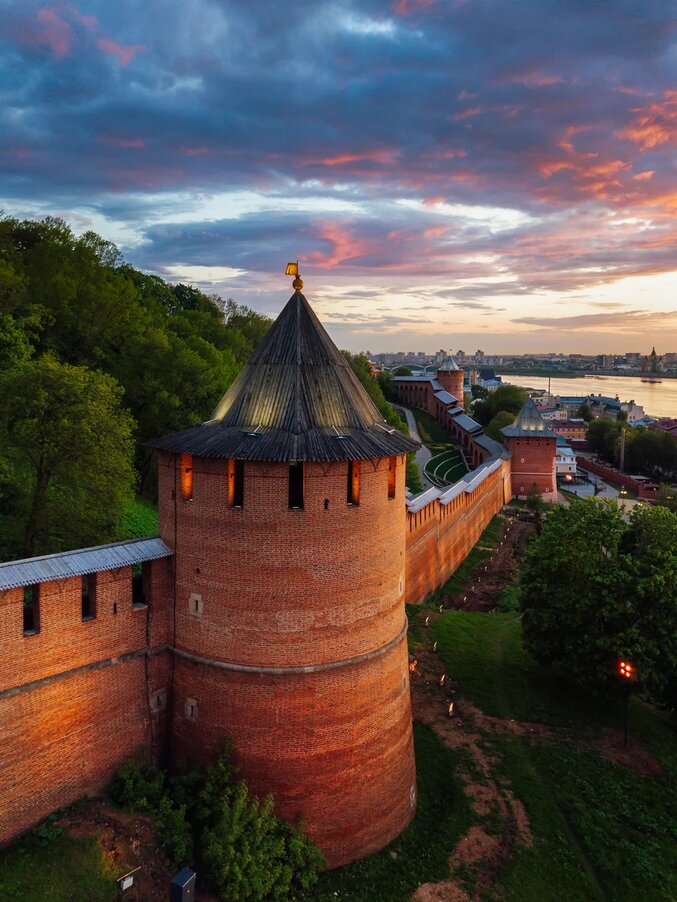 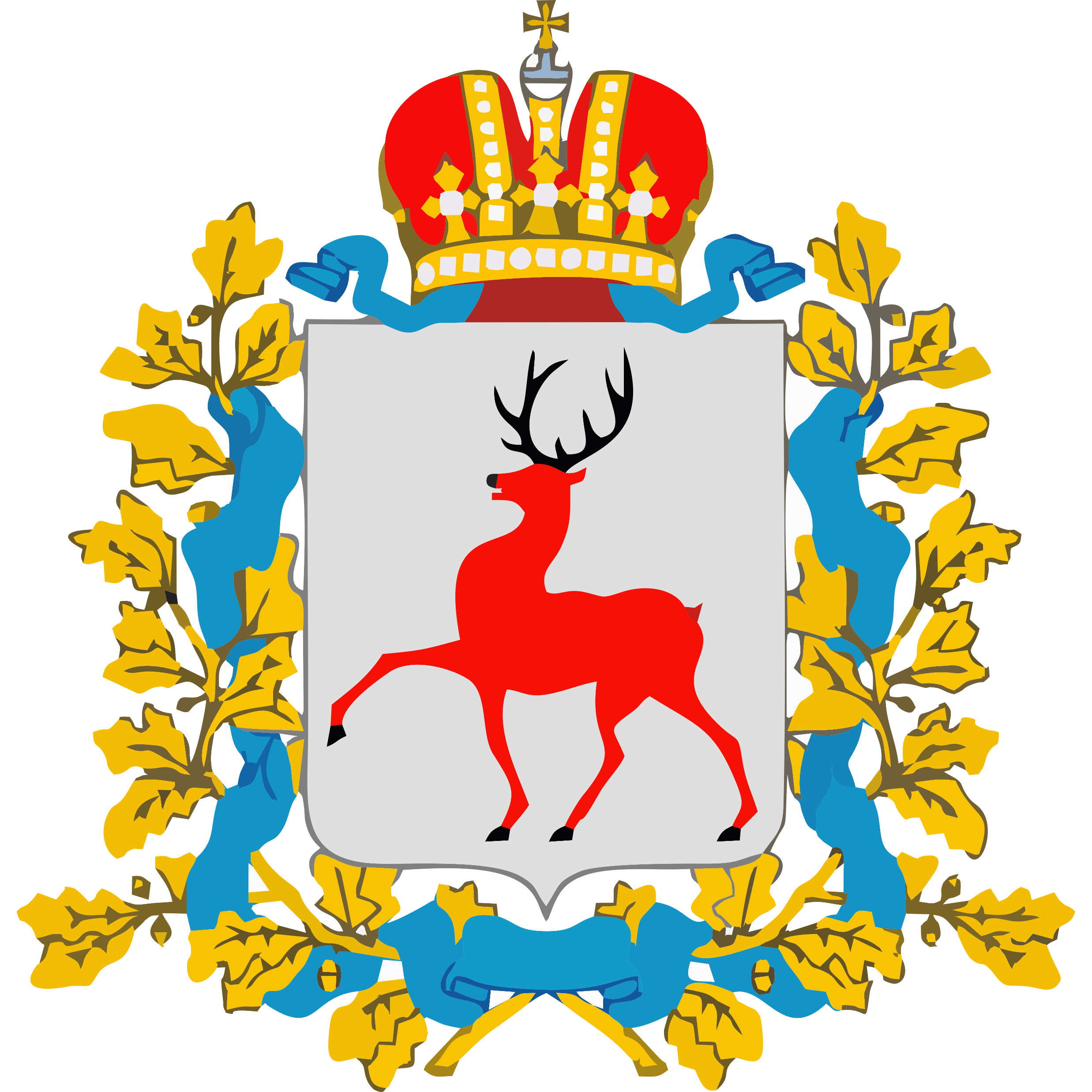 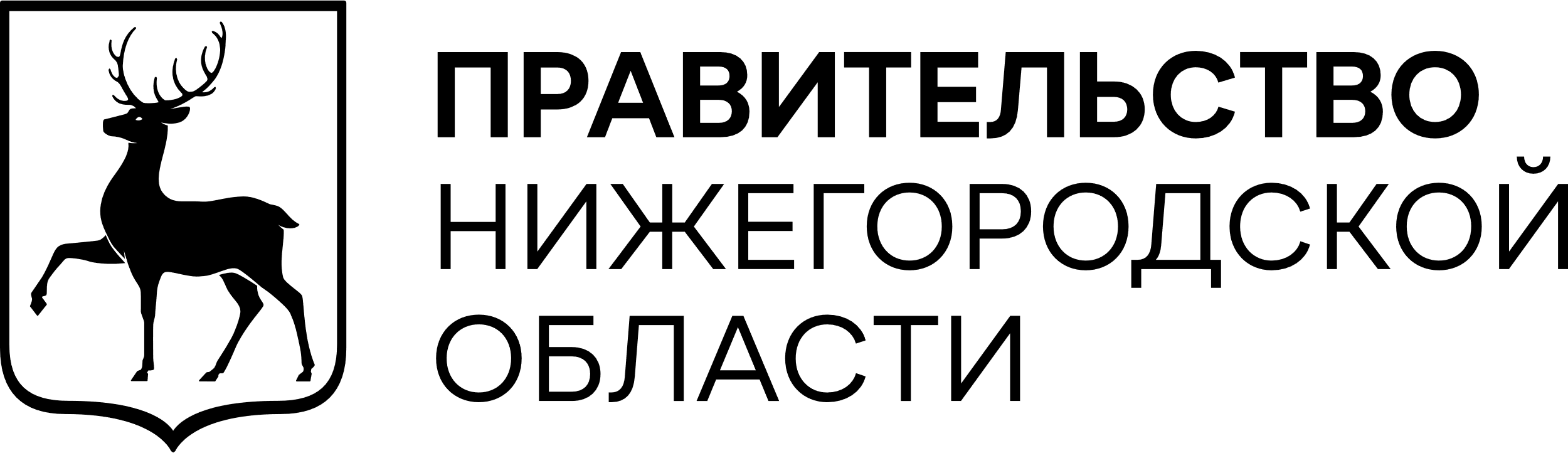 «Организация деятельности кабинета доврачебной помощи как структурного подразделения поликлиники»
Министерство здравоохранения Нижегородской области
2023 год
Паспорт проекта
ХАРАКТЕРИСТИКА ПРОЕКТА
ОБОСНОВАНИЕ ПРОЕКТА
ПЛАН КОНТРОЛЬНЫХ СОБЫТИЙ
ЦЕЛЕВЫЕ ПОКАЗАТЕЛИ
Команда проекта
Руководитель рабочей группы проекта
Заказчик проекта
Зеляева Наталия Васильевна
Веселова Наталья Борисовна
Главный врач ГБУЗ НО «Городская больница №28»
Заведующая терапевтическим отделением поликлиники
Рабочая группа
Веселова Н.Б.
Куртышова Л.А.
Иванова Е.К.
Старшая медицинская сестра терапевтического отделения поликлиники
Заведующий терапевтическим отделением поликлиники
Старшая медицинская сестра поликлиники
Календарный план
Конечные результаты